Réunion de service électronique12/11/2020
Confinement #2: vos retours? Présence au labo? Ouverture d’un créneau visio hebdomadaire?

RH:
Arbitrages CDD 2021 pas encore finalisés.
marge très limitée à cause du plafond d’emplois, ~10 CDD ITA IN2P3 en 2021 pour des
« actions pompiers » (?).
Postes permanents IN2P3 2021: 27 ITAs dont 3 ingénieurs-chercheurs (LPCCaen, IJClab, Ganil).
Postes LAPP 2021:
NOEMI IR BAP E expert infrastructure.
NOEMI AI BAP J.
FSEP BAP G responsable logistique du site LAPP-LAPTh-Ulisse.
FSEP IR BAP C physicien des accélérateurs.
Promotions au choix: tableau pour décembre.
Arrivée de François Frappez en janvier 2021 (IR analogique Virgo).
Stagiaires 2021: ATLAS ITK (DUT MP), autres prévus?
Organigramme service/labo: Giovanni désirait afficher une organisation en « département ».
Je n’ai pas identifié cette organisation et j’ai préféré afficher nos domaines de compétences.
Des avis?
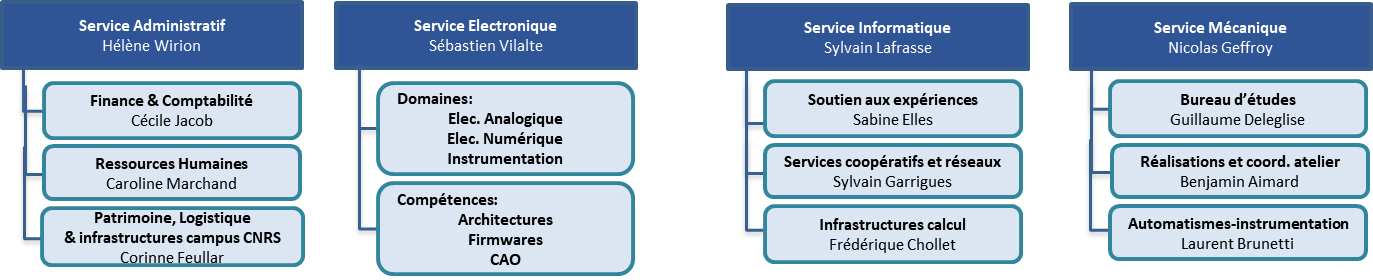 Rencontre avec Giovanni:
Préférable en présentiel? après la mise en place de la nouvelle direction?

Rencontre avec R. Cledassou: des retours, des avis?
Journées R&T reportées en octobre 2021.

CS IN2P3 2021: Giovanni désire que le LAPP participe à la discussion sur la stratégie des R&D accélérateurs.

Pool, ateliers:
Pool: travaux finis, étagères montées. Fermeture prochainement par badge.
Matériels à regrouper, réorganisation des fournitures. MAJ Wiki? Autre système?
Réorganisation ateliers, gravure, labos? Fermeture par badges?

Matériels/budget: analyseur de réseau ENA E5071C reçu mais pas encore testé.
Option Enhanced Timing Analysis incluse (TDR, eye diag.).
Cout total: 36519€ (Electrorent) Atlas+service+labo.
Budget 2020 dépassé avec les prochains PCs.

Licences europractice: problème de paiement?!
Projet de diplôme universitaires AI IN2P3: Gilles Maurin.

Analyse IN2P3: 
Nombre de stagiaires AI relativement limité: 2,8/an et par labo; 0,1 par technicien et par an.
Stages de courte durée: investissement important pour l’encadrant mais retombées limités (?).
Grandes difficultés à embaucher des AIs: 10 permanents + 10 CDD par an.
	Pénurie d’AI identifiée à terme.
Liens étroits avec l’industrie ou les instituts qui nécessitent des compétences en instrumentation et en physique (physique, médical, instrumentation, radioprotection…).

Buts:
Formation complémentaire à des bac+2 (BTS) sur le fonctionnement et le développement de l’instrumentation et des détecteurs pour la physique.
Leur faire connaître notre institut, nos modes de travail originaux, les technologies que nous développons.
Préparer des recrutements ultérieurs pour ceux qui souhaiteraient intégrer l’IN2P3 (CDD et postes permanents au CNRS, mais aussi dans les PME/PMI avec lesquelles nous travaillons).
Pour qui? BTS, DUT ou licence professionnelle. ~15 étudiants /an. (les DUT vont passer à 3ans)

La formation: 
Un premier semestre de cours dispensés entièrement à distance (50 à 100 heures de cours)
Un second semestre composé d’un stage de 6 mois dans un laboratoire de l’institut.

Les enseignements seront dispensés à distance par des ingénieurs et techniciens de l’IN2P3, les cours s’appuieront très largement sur les ANFs. Rémunérés vraisemblablement en heures sup.
Les stages porteront sur les disciplines de la formation initiale des étudiants.
Le maillage national des laboratoires de l’IN2P3 permettra aux jeunes de presque toutes les régions de trouver localement un stage.
Les sujets de stage seront déjà disponibles lors de l’inscription au DU de façon à permettre aux candidats de vérifier qu’ils pourront trouver localement un stage.
L’IN2P3 identifiera dans chaque laboratoire un « référent » qui sera l’interlocuteur privilégié des étudiants locaux.

Réunions à venir avec Gilles.
Discussions actuellement avec USMB.
Qui est intéressé pour donner des cours, autre…?
Tour des Projets